Indonesia-Russia economic co-operation during the President Joko Widodo administration, 2014-2021
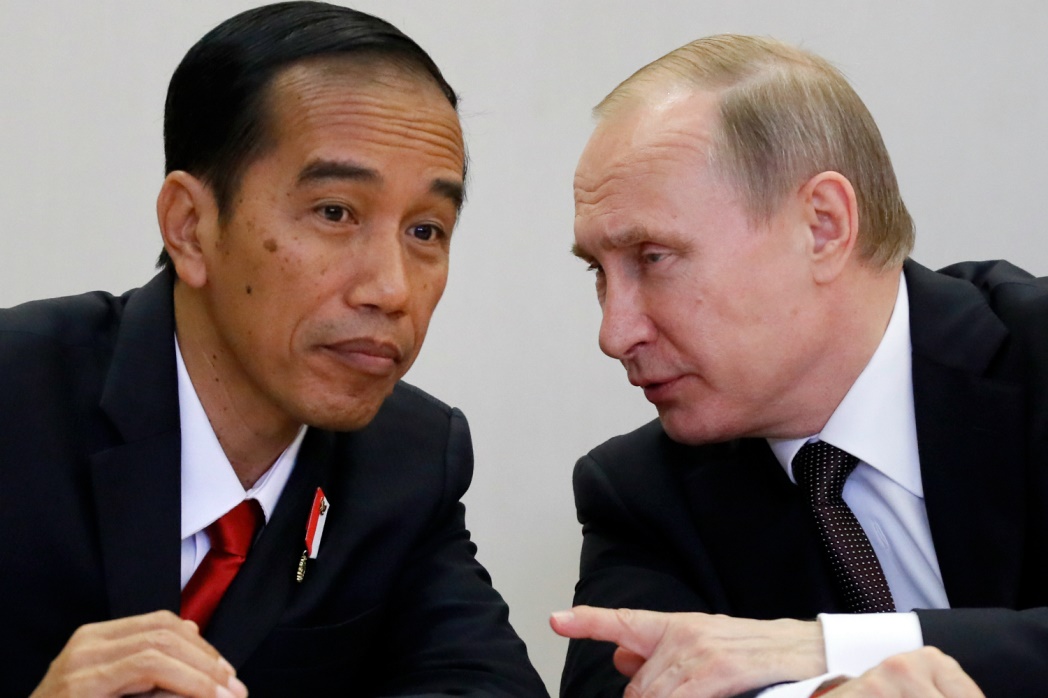 Presentation prepared by:
Defi Anita Jahro
High profile state visit
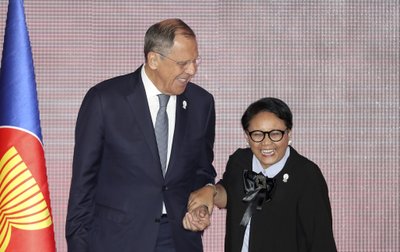 Indonesia-Russia Trade Balance
Average trade balance in the last 5 years of USD 2.3 billion
2020 trade balance between Indonesia and Russia recorded a surplus on the Indonesian side of USD 16 million
Russia's direct investment in 2020 was recorded at USD 4.6 million with 202 projects